Algorithmic Bias in Health Care Delivery–Opportunities and Challenges
Norma A. Padrón, PhD
Associate Director –Population Health Research 
MLHS Center for Population Health Research at LIMR
Thomas Jefferson University 
New York, 2018
Outline
About me and prior work in applied research 
The increasing complexity of health care delivery 
Investment in R&D in Health Services Delivery 
Algorithmic Bias
Opportunities and challenges for applied R&D in Health Care
2
About Me
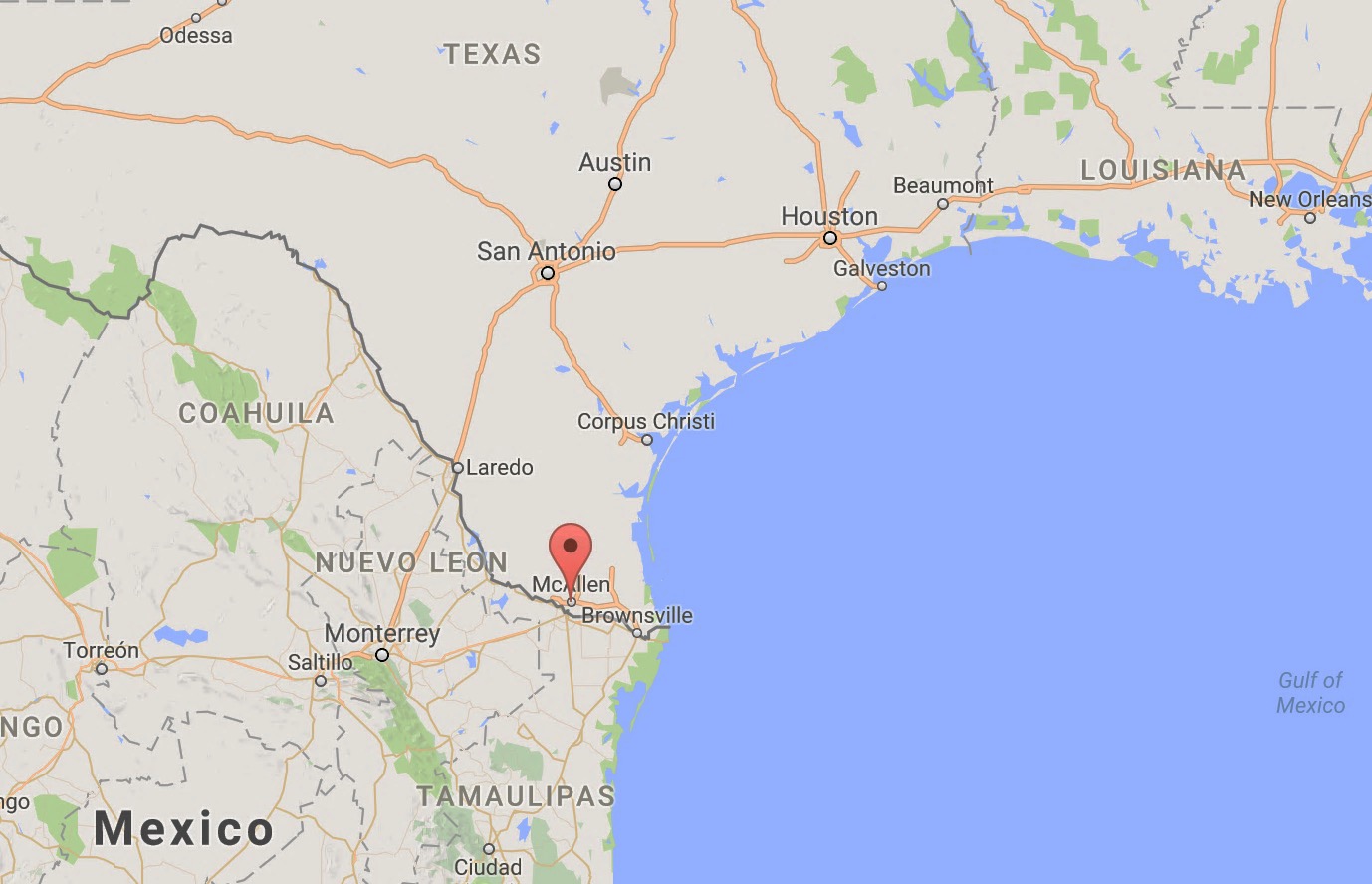 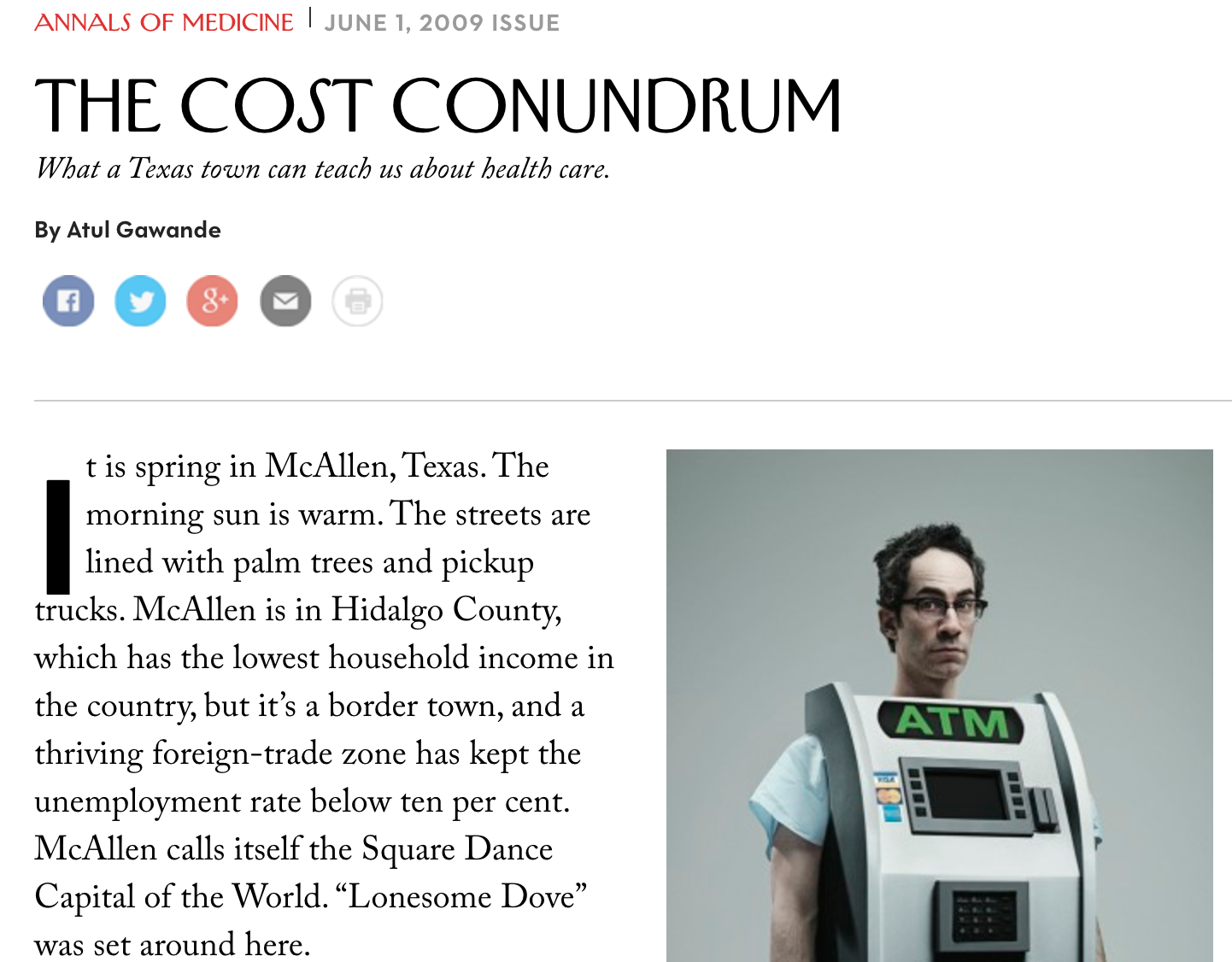 3
About Me
Associate Director –MLHS Center for Population Health Research 
Assistant Professor –Thomas Jefferson College of Population Health
Chair –Industry Advisory Board of the National Science Foundation Center for Health Organization Transformation  

Previously:  
Assistant Professor of Health Economics –Icahn School of Medicine at Mount Sinai
Research Scientist –Center for Health Innovation, The New York Academy of Medicine
4
Some of my prior work
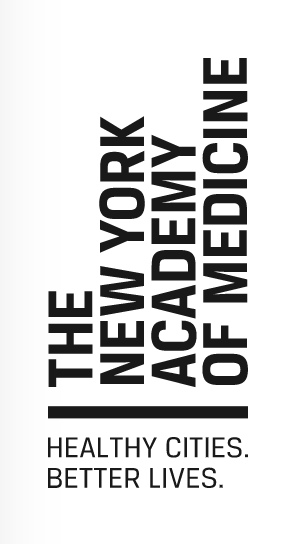 Collaborating with cities and states for the design, implementation and evaluation of policies to advance health
 
San Antonio, New York State and City, Philadelphia

New York State Health Foundation, Robert Wood Johnson Foundation

Engagement with local organizations and initiatives: East Harlem coalition, age-friendly NYC
5
Some of my prior work
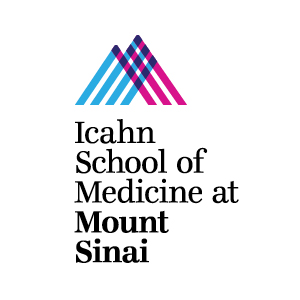 Collaborations with payers and health plans to design and evaluate pilot interventions to address health needs of patients with multiple risks/conditions

Sickle cell disease, liver cancer and post-partum care setting
6
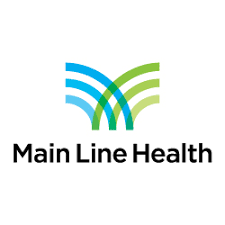 Some of my current work
The Center for Population Health Research (CPHR) at MLHS is a joint effort between Main Line Health, the Lankenau Institute for Medical Research and the Jefferson College of Population Health. 

The central focus of CPHR is to advance population health research and implementation strategies across MLHS
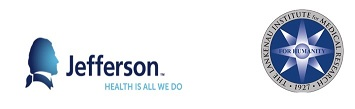 Outline
About me and prior work in applied research 
The increasing complexity of health care delivery 
Investment in R&D in Health Services Delivery 
Algorithmic Bias
Opportunities and challenges for applied R&D in Health Care
8
Increasing Complexity of Health Services Delivery
CV
Service lines
Primary Care
Cancer
HQEP
MSSP
Bundles
Commercial
Devices
Partnership
Bundles
Post Acute Strategies
9
Increasing Complexity of Health Services Delivery
CV
Service lines
Primary Care
Cancer
HQEP
MSSP
Bundles
Payment and Delivery Models
Commercial
Devices
Partnership
Bundles
Post Acute Strategies
10
Increasing Complexity of Health Services Delivery
CV
Service lines
Primary Care
Cancer
HQEP
MSSP
Bundles
Payment and Delivery Models
Commercial
Devices
Partnership
Bundles
Coordination and Management
Post Acute Strategies
11
Investments Needed to Compete in the ”New World” of Care Delivery
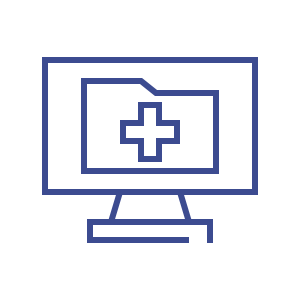 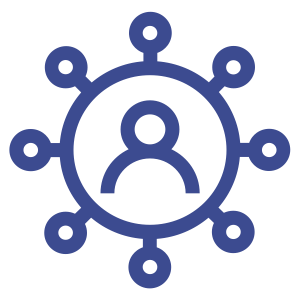 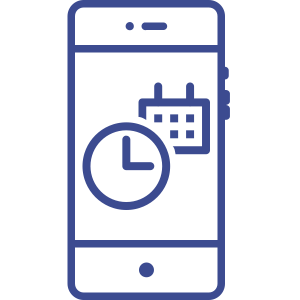 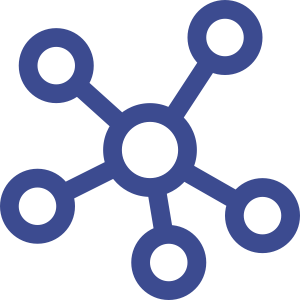 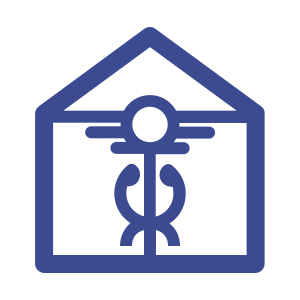 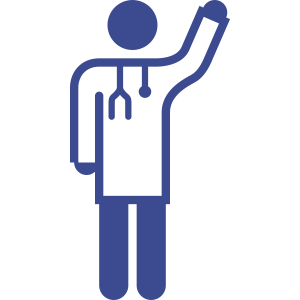 12
Health Care Delivery Imperatives are Inherently Data-Driven
From individuals to populations 
Distribution of outcomes 
Data-driven understanding 
Data volume 
From individual clinician to team-based 
Diversity in field expertise 
Multiple processes, metrics 
Need for bridging and translating 
Variety of data sources
From healthcare (volume) to health and care (value)
Patient-Centric
Data driven decision-making 
Data velocity
Outline
About me and prior work in applied research 
The increasing complexity of health care delivery 
Investment in R&D in Health Services Delivery 
Algorithmic Bias
Opportunities and challenges for applied R&D in Health Care
14
Investment in R&D for Health Services Delivery
Total spending in health care is now at 3.3 trillion (~18% GDP) 

Investment in Medical and Health R&D $171.8 Billion (2016)

Health Services research accounted for .3% of national health expenditures 
a 20-fold difference in comparison with total medical research
15
Investment in R&D for Health Services Delivery
Innovations in how health care is delivered (e.g., health insurance structures, interventions to encourage the use of appropriate care, and care coordination approaches) are rarely evaluated using rigorous methodologies. 

Between 2009-2013 only 18 percent of studies on the U.S. health care delivery were randomized studies. 

Concepts like patient-centric care, value-based care, care coordination and interoperability of IT systems though commonly used across systems, remain understudied.
Finkelstein, Amy, et al. "Using randomized evaluations to improve the efficiency of US healthcare delivery." J-PAL North America, Cambridge, MA (2014).
16
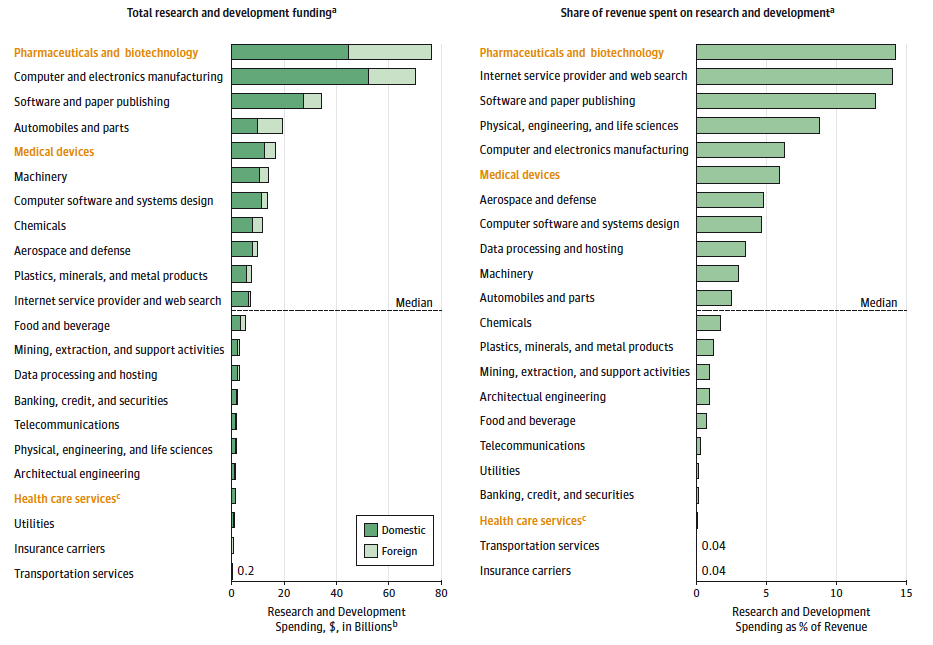 Moses H, Matheson DHM, Cairns-Smith S, George BP, Palisch C, Dorsey ER. The Anatomy of Medical Research US and International Comparisons. JAMA. 2015;313(2):174–189. doi:10.1001/jama.2014.15939
17
Outline
About me and prior work in applied research 
The increasing complexity of health care delivery 
Investment in R&D in Health Services Delivery 
Algorithmic Bias
Opportunities and challenges for applied R&D in Health Care
18
Algorithmic Bias
the worry or finding that an algorithm is, in some sense, not merely a neutral transformer of data or extractor of information resulting in potential harms or undesirable outcomes according to societal, moral or otherwise preferred standards
19
Redesigning the process of deliveryTo address and prevent bias
Products + Replicability
Data gathering
Analysis
20
Goals for Tool-building and Applied R&D
Cumulative knowledge: Research and data products as resources
Efficiency and speed  

Improved capacity: Strengthen existing and establishing new local partnerships 
Collaboration

Bringing frontier research and evidence to practice and application 
Rigor and relevance
21
Redesigning the process of deliveryTo address and prevent bias
5 core tenets:
Rigor and relevance 
Efficiency and speed
Collaboration 
Improved capacity 
Cumulative knowledge
Glasgow, Russell E. et al. “National Institutes of Health Approaches to Dissemination and Implementation Science: Current and Future Directions.” American Journal of Public Health 102.7 (2012): 1274–1281. PMC. Web. 26 Feb. 2018.
22
Redesigning the process of algorithmic design for health care delivery
Data from Whom? 
Who will the users be? 
Where are the available data assets be aggregated and maintained a resource for automation? 

What questions are relevant and to address existent and prevent potential harm from algorithmic bias?
23
Example- Process
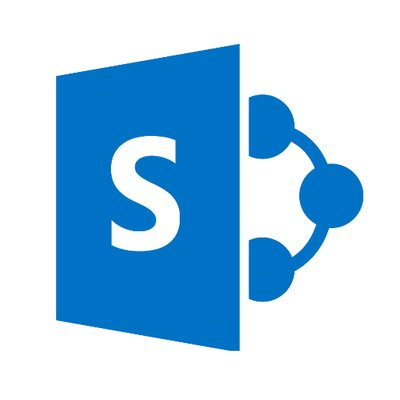 Data gathering 
(csv, shp)
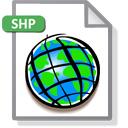 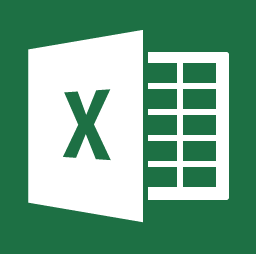 Prototype tool
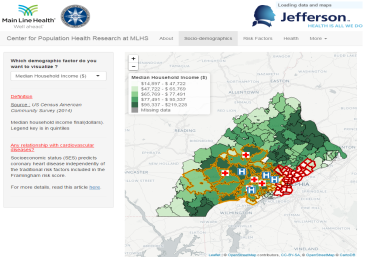 Data, and informed design
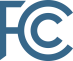 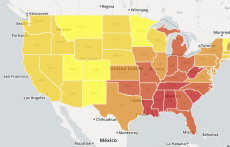 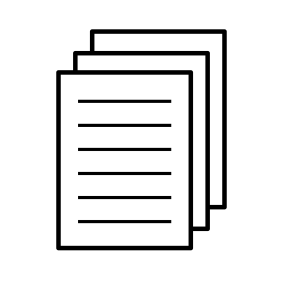 Data cleaning  & Analysis
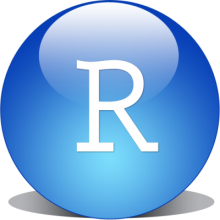 Knowledge repositories
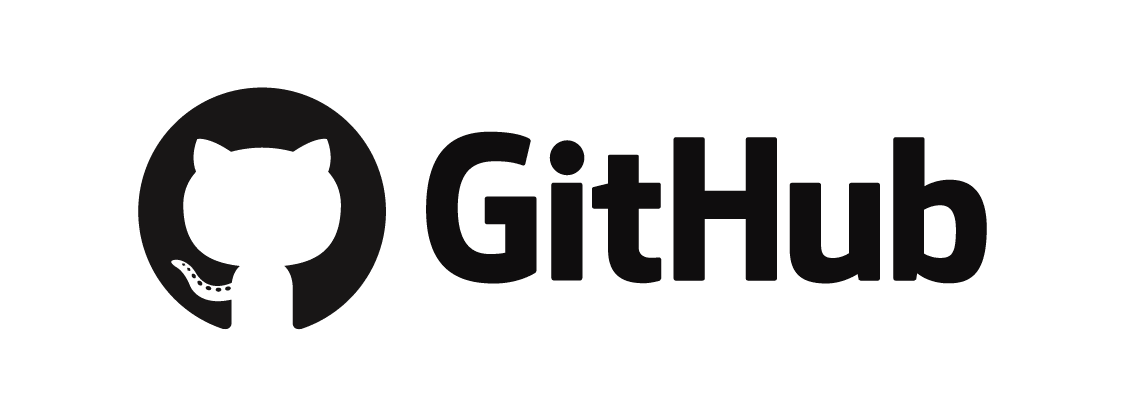 Summarizing all relevant information
Prototypes, Interactive Visualizations
All-team access, lessons learned shared 
Reuse, reuse, reuse
Aggregating Data and iterating design
24
Population Health Dashboard
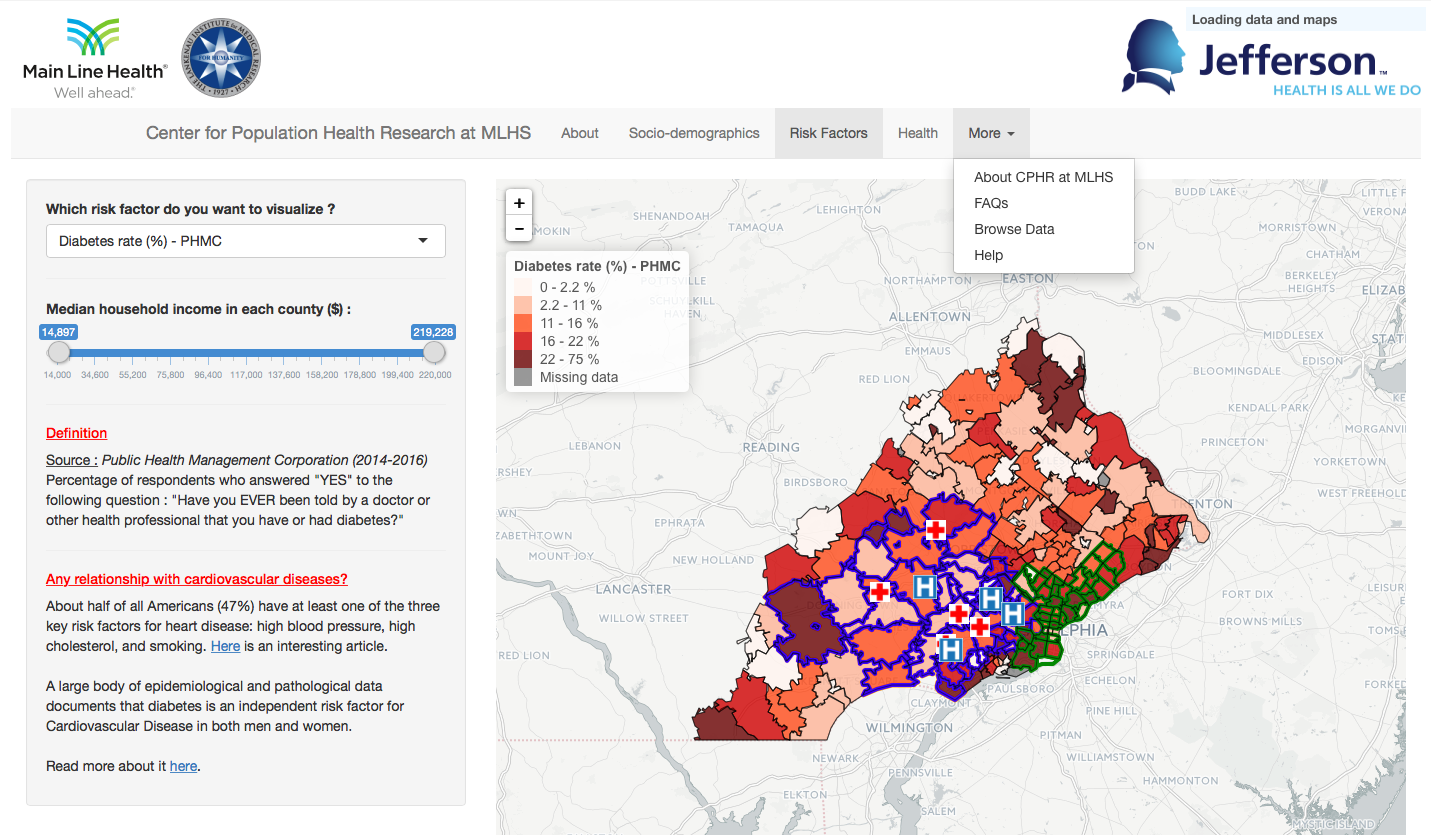 View only zip codes whose income is in the selected range
Select one of these tabs
Select one factor
Additional tabs for more details
Additional information Definitions and Evidence Base from Academic Literature
https://cphratlimr.shinyapps.io/CPHR_PopulationHealthDashboard/
Interactive map
25
Population Health Dashboard
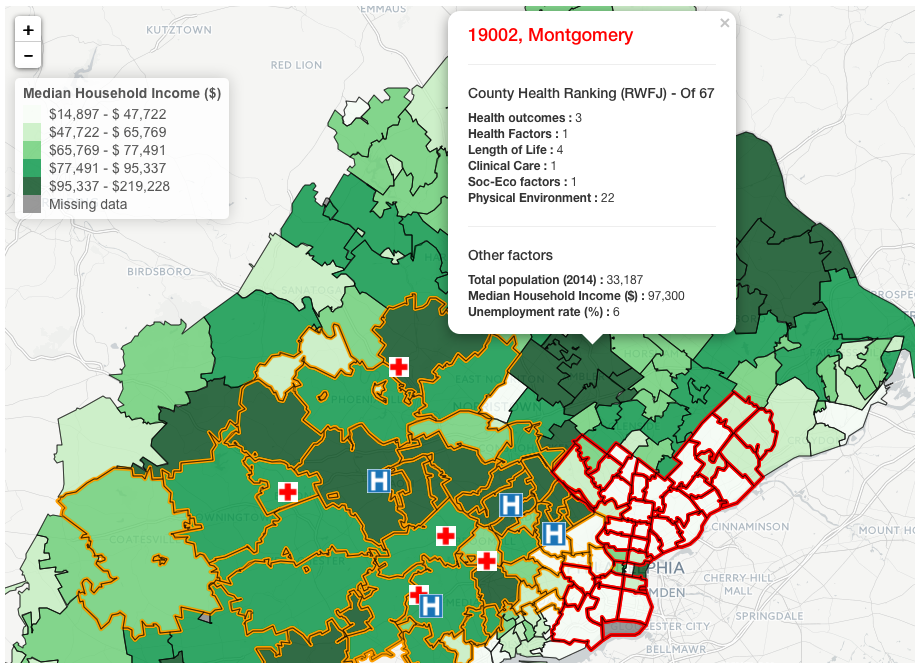 RWJF Health scores for each county
Legend. Colors may represent quintiles, bins or categories
When you select a Social determinant of health, this information changes
Regions where MLH operates
Planning Districts  from Philadelphia Community Health Assessment
Main Line Health 

Hospitals  

and centers
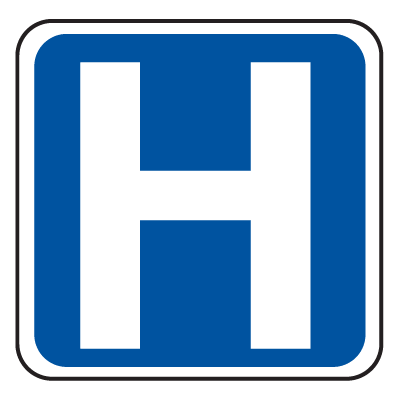 https://cphratlimr.shinyapps.io/CPHR_PopulationHealthDashboard/
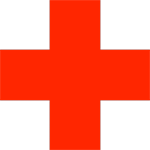 26
Final Thoughts
27
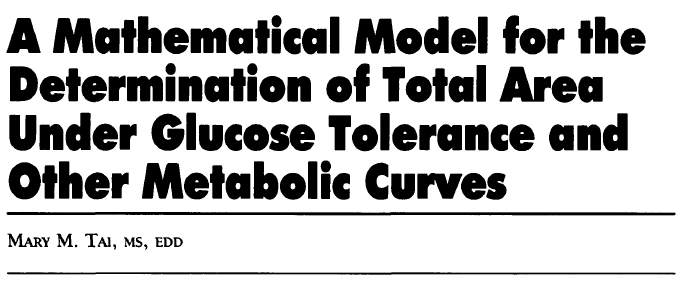 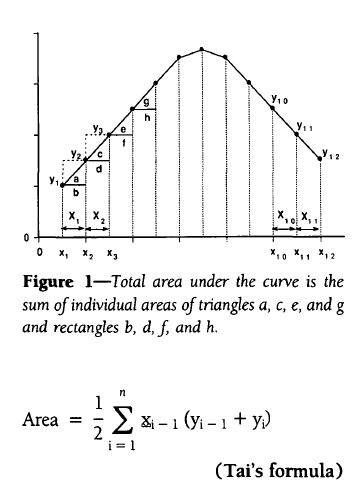 28
Thank You!
T: @NormaPadron_
E: PadronN@mlhs.org
29